Uzlabot mīkstās prasmes, lai veicinātu
konkurētspēju un darba iespējas
Efektīva saziņa digitālajā vidē
PARTNERIS: Internet Web Solutions
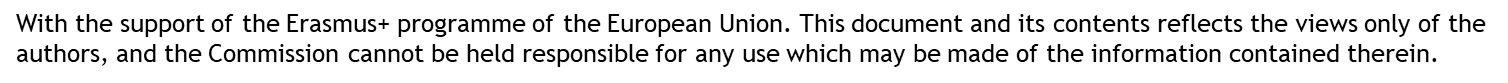 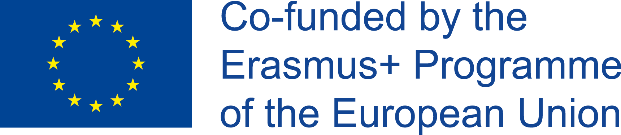 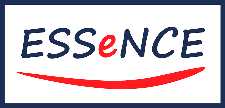 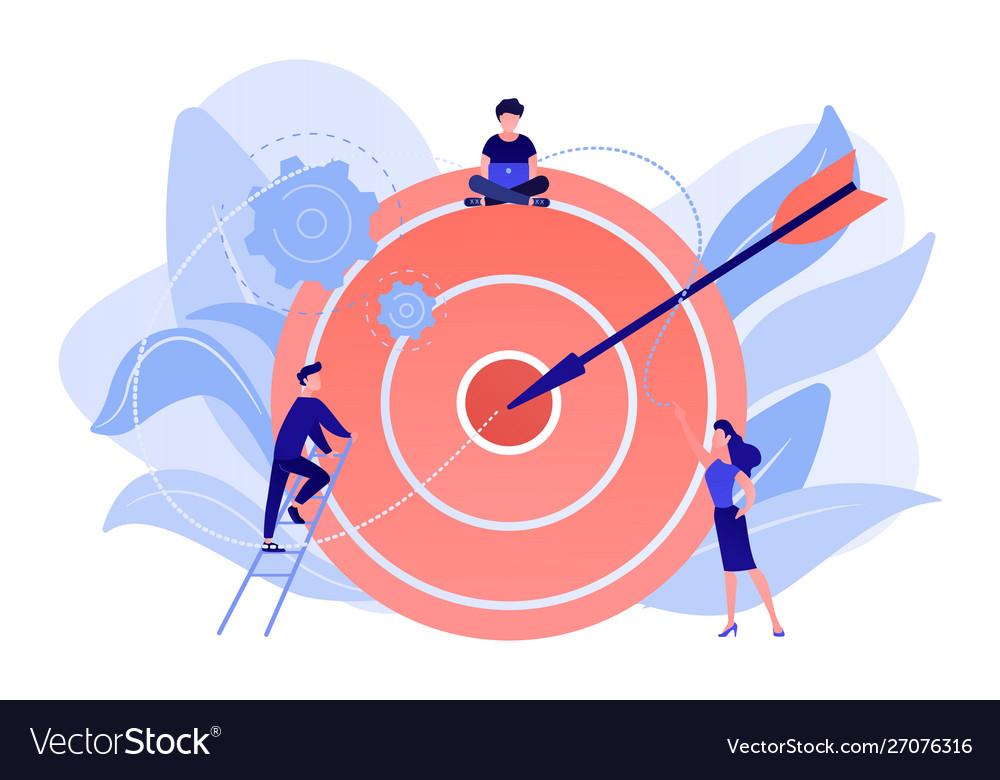 MĒRĶI UN UZDEVUMI
Šī moduļa beigās jūs varēsit:
Iegūt pamatzināšanas par digitālo komunikāciju un tās pašreizējo kontekstu.
Identificēt galvenās komunikācijas problēmas digitālajā laikmetā.
Uzlabot komunikācijas prasmes digitālajā vidē. No vadības uz darbinieka/darba grupas viedokli. Praktiska rokasgrāmata, lai veicinātu efektīvu saziņu darba vidē.
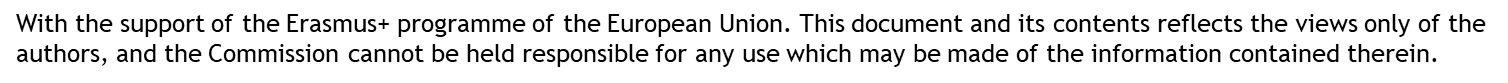 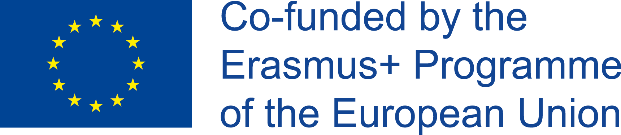 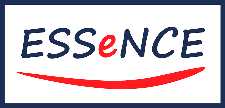 SATURS
1. nodaļa
2. nodaļa
1. kurss
3. nodaļa
Efektīva saziņa digitālajā vidē.
Jūsu komunikācijas prasmju veicināšana digitālajā vidē. Praktiska rokasgrāmata.
Komunikācija digitālajā vidē. Jaunā saziņa.
Galvenās komunikācijas problēmas digitālajā laikmetā.
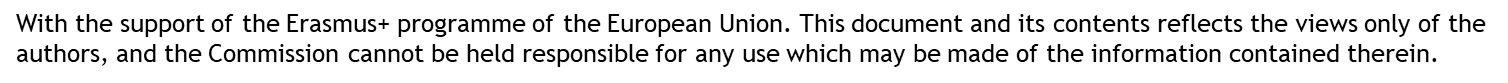 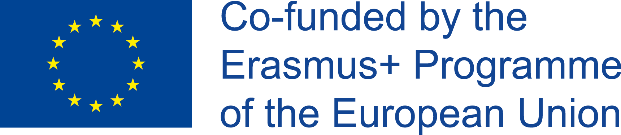 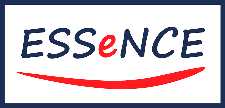 1. nodaļa
Efektīva saziņa digitālajā vidē
Komunikācija digitālajā vidē. Jaunā saziņa.
Interneta lietošanas izplatība dažās pēdējās desmitgadēs ir radījusi pamatīgas pārmaiņas ir mūsu savstarpējā komunikācijā.

Lielākā daļa no mums jau zina, ka digitālā komunikācija ir kā jebkura cita veida komunikācija, kuras pamatā ir tehnoloģiju izmantošana. Ir pieejami daudzi digitālās komunikācijas kanāli un veidi. Darba vietā, uz ko mēs koncentrēsimies šajā modulī, tā var variēties no, piemēram, e-pasta sūtīšanas vai tērzēšanas ar darba komandu līdz profesionālai tiešsaistes sapulcei kādā no platformām.

Taču vai mēs zinām, kā nodrošināt efektīvu digitālo komunikāciju un kā no tās gūt maksimālu labumu?
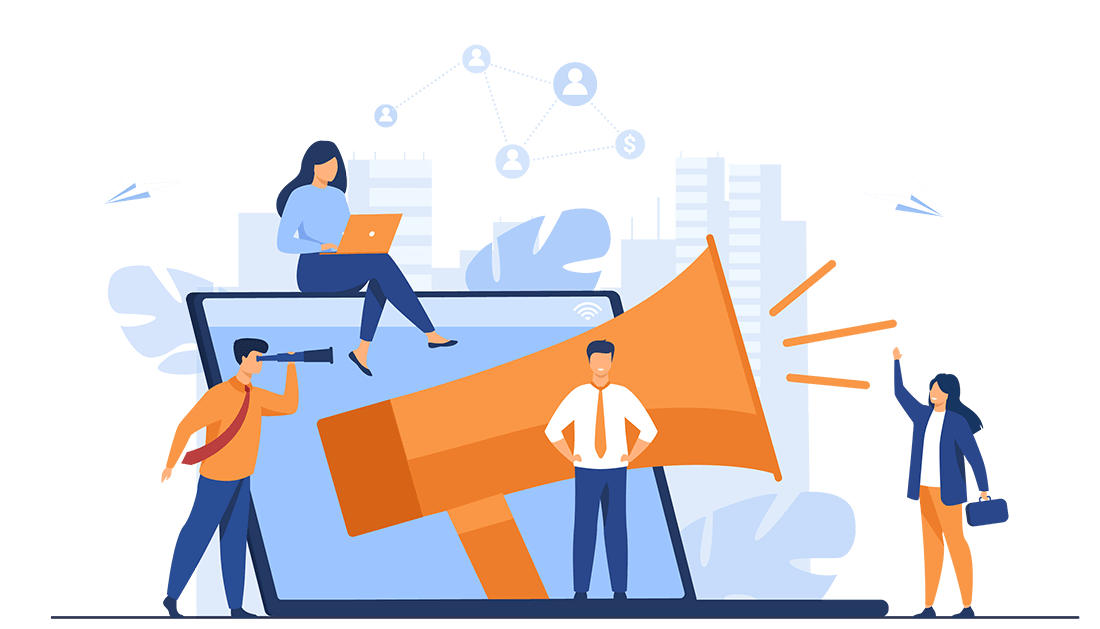 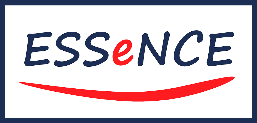 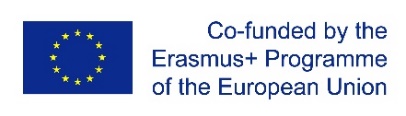 Ar Eiropas Savienības Erasmus + programmas atbalstu. Šis dokuments un tā saturs informācijas tikai autoru viedokli, un Komisiju nevar saukt atspoguļo sektoru atbildības par jebkādu ietvertās tajā... izmantošanu.
1. nodaļa
Efektīva saziņa digitālajā vidē
Šajā modulī galvenā uzmanība tiks vērsta tam, kā uzlabot digitālo komunikāciju un tādējādi uzlabojot arī tās koordināciju ar citiem, attīstot vajadzīgās prasmes, kas palīdzēs vadīt efektīvu digitālo komunikāciju darba vidē.

Pašlaik pēc COVID-19 krīzes ir paātrinājušies uzņēmumu digitalizācijas procesi, kā rezultātā, ir izveidotas jaunas attālinātā darba metodes, kas ietvertas jaunā terminā «viedais darbs» (Smart working), kurā darba grupas kļūst virtuālas.
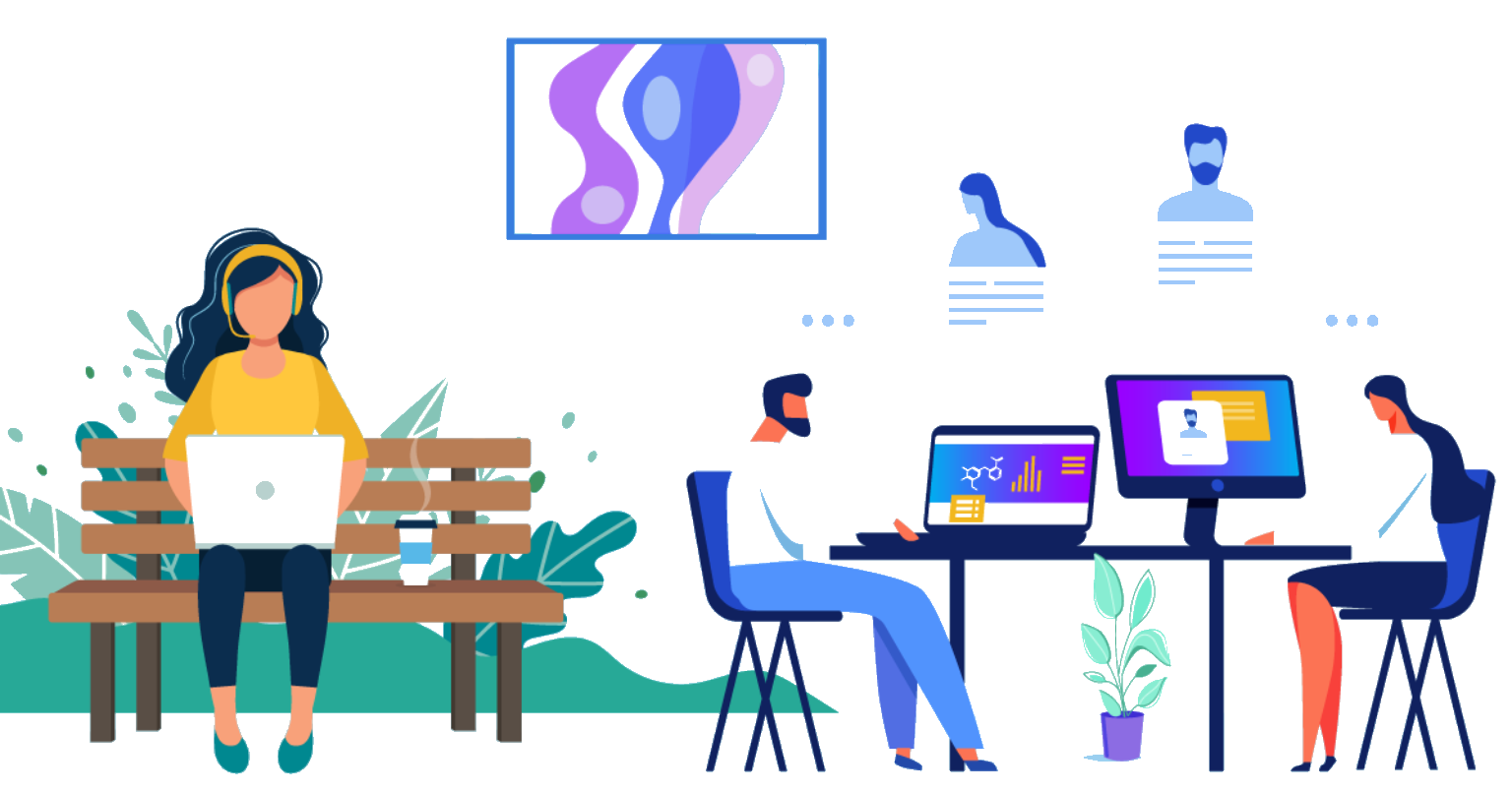 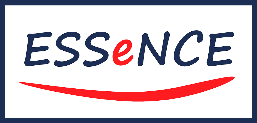 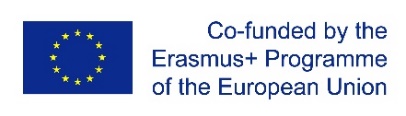 Ar Eiropas Savienības Erasmus + programmas atbalstu. Šis dokuments un tā saturs informācijas tikai autoru viedokli, un Komisiju nevar saukt atspoguļo sektoru atbildības par jebkādu ietvertās tajā... izmantošanu.
1. nodaļa
Efektīva saziņa digitālajā vidē
Tāpēc jāatzīmē, ka šāda veida digitālā komunikācija mūsdienās ir jaunā norma, kurai papildus zināšanām par noteiktām prasmēm un digitālajiem rīkiem klāt ir jāapgūst saziņas normas pašreizējā digitālajā vidē un jāstrādā pie savām sociālajām prasmēm, lai sasniegtu efektīvu komunikāciju, kas ir pamats komandas darbam un citu koordinēšanai, indivīda profesionālajai attīstībai, kā arī produktīvai un patīkamai darba pieredzei, kas, savukārt, dod iespēju pielāgoties jauniem apstākļiem un izaicinājumiem darbā, ar kuriem mēs tagad saskaramies.
Lai sasniegtu iepriekš minētos mērķus, ir vērts zināt, ka digitālajai komunikācijai ir raksturīgas īpašības, citādākas priekšrocības un trūkumi, salīdzinot ar dzīvo komunikāciju, pie kuras mēs esam visvairāk pieraduši.
Digitālā komunikācija ir ātrāka, interaktīva, decentralizēta, tajā ir vairāk līdzdalības, mazāk hierarhiska. Pats svarīgākais, tā ļauj mums nekavējoties mijiedarboties, likvidējot fiziskos šķēršļus, kas varētu mūs apgrūtināt agrāk. Viena no tās īpatnībām ir tā, ka tā parasti nav papildināta ar neverbālo valodu, kas ir parasti ir sasaistīta ar tradicionālo komunikāciju, kas veido jaunas paradigmas.

Ņemot vērā šīs īpašības, nākamajā modulī apskatīsim, kādas ir visbiežāk sastopamās problēmas, kas var rasties, izmantojot digitālo komunikāciju darba vietā.
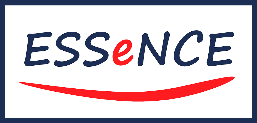 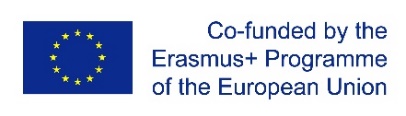 Ar Eiropas Savienības Erasmus + programmas atbalstu. Šis dokuments un tā saturs informācijas tikai autoru viedokli, un Komisiju nevar saukt atspoguļo sektoru atbildības par jebkādu ietvertās tajā ietvertas infromācijas izmantošanu.
2. nodaļa
Efektīva saziņa digitālajā vidē
Galvenās komunikācijas problēmas digitālajā laikmetā
Sakaru šķēršļi ir tie, kas ir neļauj brīvi, skaidri un efektīvi pārraidīt informāciju vai ziņojumu. Paskatīsimies, kādas ir izplatītākās digitālās vides problēmas, ko varam atrast savā komandā.
Starppersonu attiecību atdzišana virtuālajā darba komandā: Kontakta trūkums virtuālajā darbā vai digitālajā komunikācijā var radīt komandas attiecību nošķirtības, vientulības un vēsumu savstarpējās attiecībās, kas var negatīvi ietekmēt indivīdu, viņa produktivitāti un labsajūtu, ietekmējot arī pašu darba vidi.
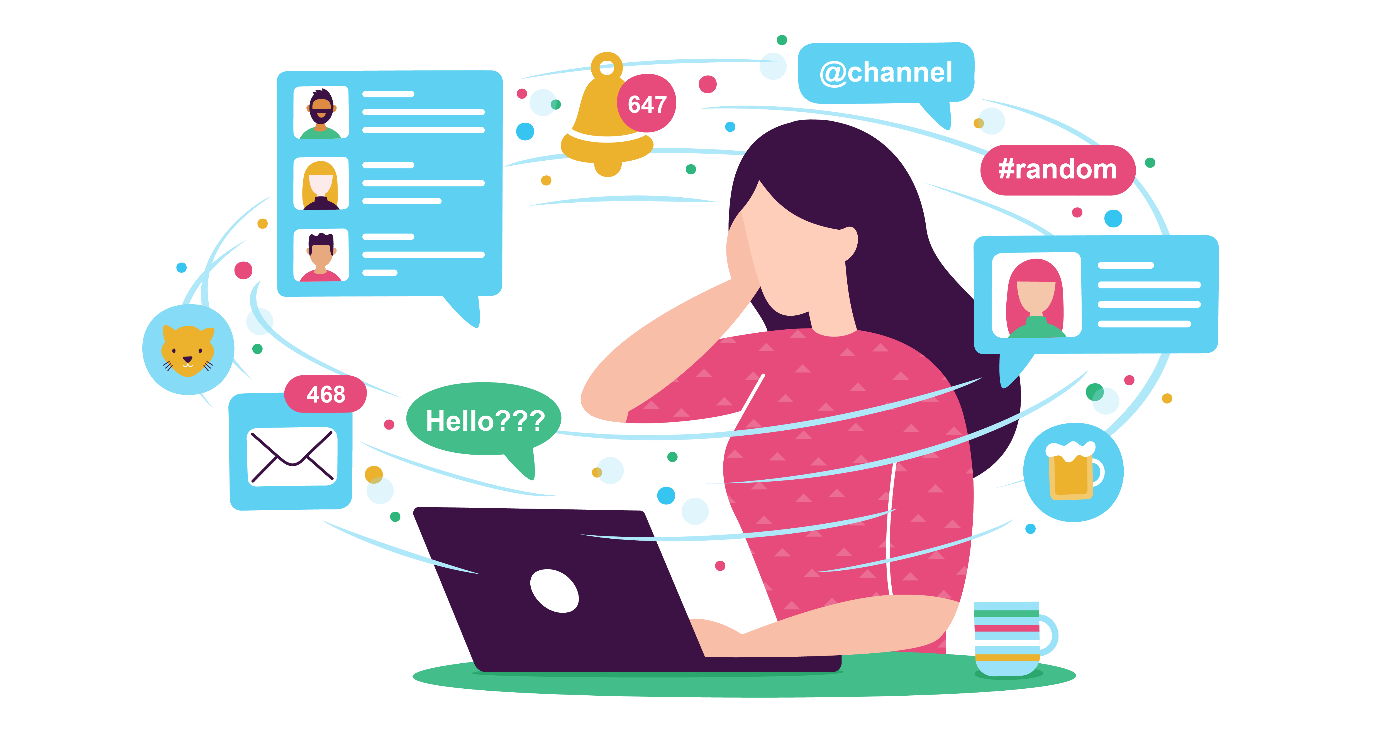 Problēmas ziņojuma interpretācijā: Digitālo vēstījumu ir viegli nepareizi interpretēt. Izmantojot šo līdzekli, netiek uztverti informācijas interpretāciju saziņas neverbālie signāli, kā balss tonis, rokas žesti, sejas mīmika, ķermeņa stāvoklis utt. Tas var novest līdz ziņas vai informācijas pārprašanai, beigu beigās dodot subjektīvu vai personīgu interpretāciju saņēmējam (pamatojoties uz viņa subjektīvu stāvokli. Mēs dzirdam un redzam to, kam mēs  esam emocionāli noskaņoti), zaudējot vēstījuma sākotnējo efektivitāti vai objektivitāti.
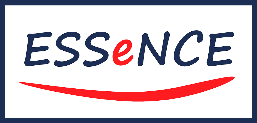 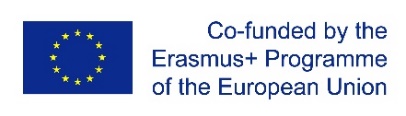 Ar Eiropas Savienības Erasmus + programmas atbalstu. Šis dokuments un tā saturs informācijas tikai autoru viedokli, un Komisiju nevar saukt atspoguļo sektoru atbildības par jebkādu ietvertās tajā... izmantošanu.
2. nodaļa
Efektīva saziņa digitālajā vidē
Tas rada viltus drošību/aukstumu: Daudziem cilvēkiem digitālā komunikācijas veicina “viltus drošības” sajūtu, ko nepiedāvā dzīvā komunikācija. Šī «viltus drošības» sajūta liek viņiem justies drošāk, it kā digitālā komunikācija nebūtu īsta, tādējādi izrādot “agresīvāku” uzvedību vai zināmas piesardzības trūkumu komunikācijā, ko piesedz datu nesējs un distance. Viņiem ir vieglāk izpausties šāda veida vidē, nekā komunikācijā, kur cilvēkam būtu jāieskatās kādam acīs un jādalās savās izjūtās vai viedokļos.
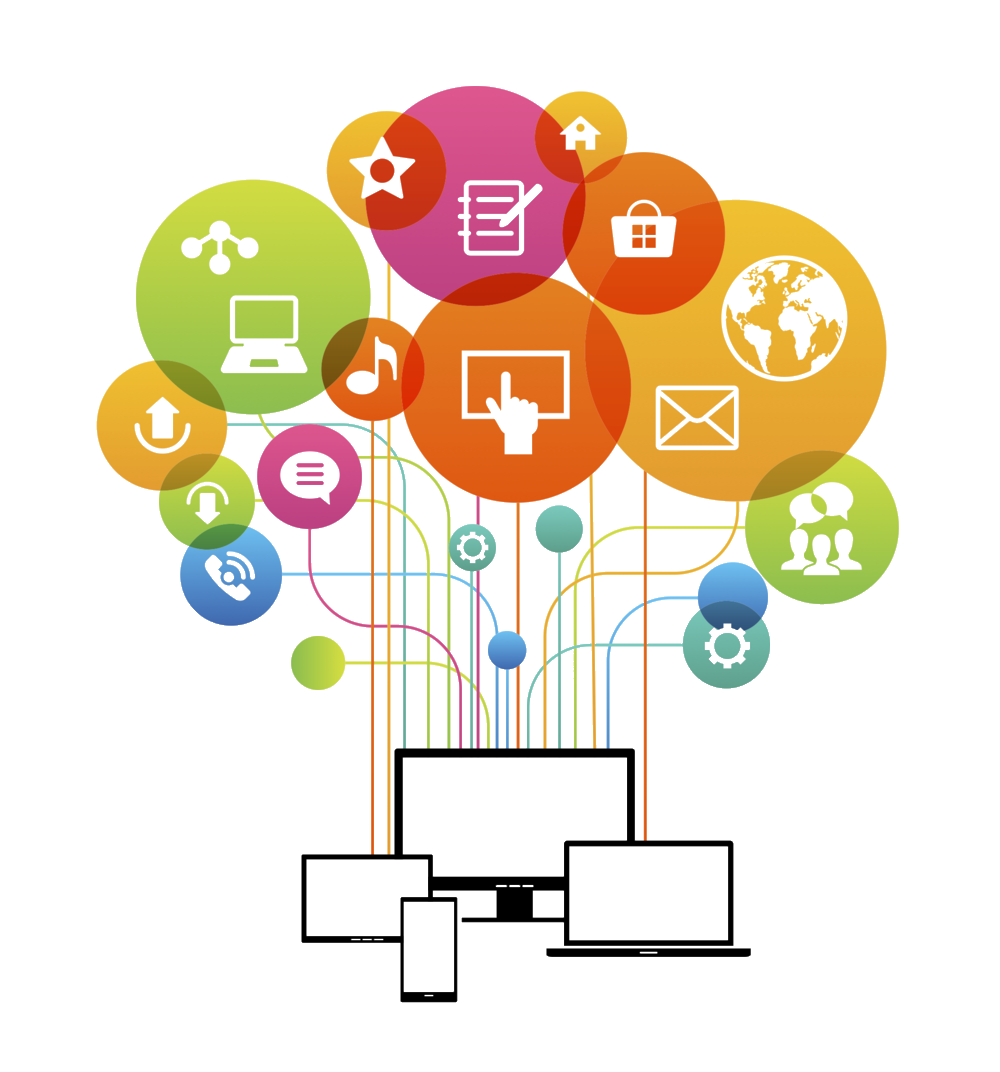 Ziņojuma tūlītējība/momentānitāte: Tūlītējās saziņas perspektīva rada papildus spiedienu, lai kompensētu klātienes trūkumu, kas bieži var novest līdz  vajadzībai ātrai rakstīt, ātri atbildēt, kas var pārveidot iepriekš paredzētu apdomātu atbildi reakcijā, kas var pārvērsties pārgalvībā, ko ir grūtāk novērst sakarā ar digitālās saziņas raksturīgajām īpašībām.
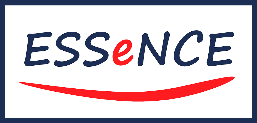 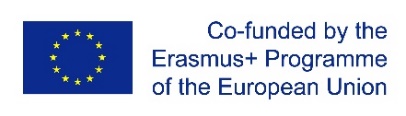 Ar Eiropas Savienības Erasmus + programmas atbalstu. Šis dokuments un tā saturs informācijas tikai autoru viedokli, un Komisiju nevar saukt atspoguļo sektoru atbildības par jebkādu ietvertās tajā... izmantošanu.
2. nodaļa
Efektīva saziņa digitālajā vidē
Ziņojuma vai digitālā pirksta nospieduma noturība: Digitālajai videi papildus tam, ka tai ir vairākas priekšrocības, ir īpaša ietekme elektroniskajā informācijas nesējā, tas nozīmē, ka mūsu sūtītie ziņojumi vai sarunas, kas mums ir, paliek atspoguļotas plašsaziņas līdzekļos un paliks digitālajā atbalstā atšķirībā no tradicionālās saziņas, kas, kā mēs varētu teikt, nav īpaši ilgmūžīga.
Vārdnīcas lietojums ar noteiktām nozīmēm: Valodas, tehniski termini, anglicismi, koleģiāla valoda, simboli ar vairāk nekā vienu nozīmi, vāji izteikšanās utt., kurus uztvērējs dažādu iemeslu dēļ var interpretēt atšķirīgi vai vispār nesaprast, kas noved pie tā vēstījuma izkropļojuma, kuru mēs saņemam vai kuru mēs plānojam nodot.
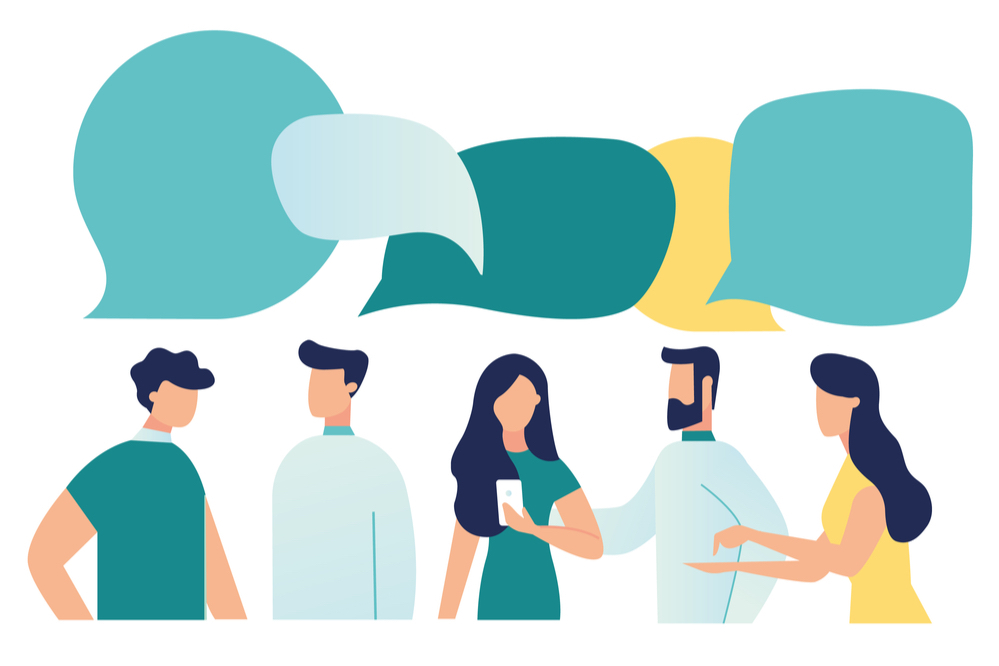 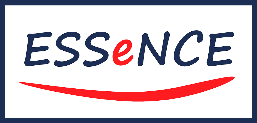 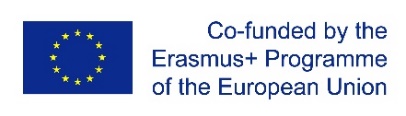 Ar Eiropas Savienības Erasmus + programmas atbalstu. Šis dokuments un tā saturs atspoguļo tikai autoru viedokli, un Komisiju nevar saukt pie atbildības par jebkādu tajā ietvertās informācijas izmantošanu.
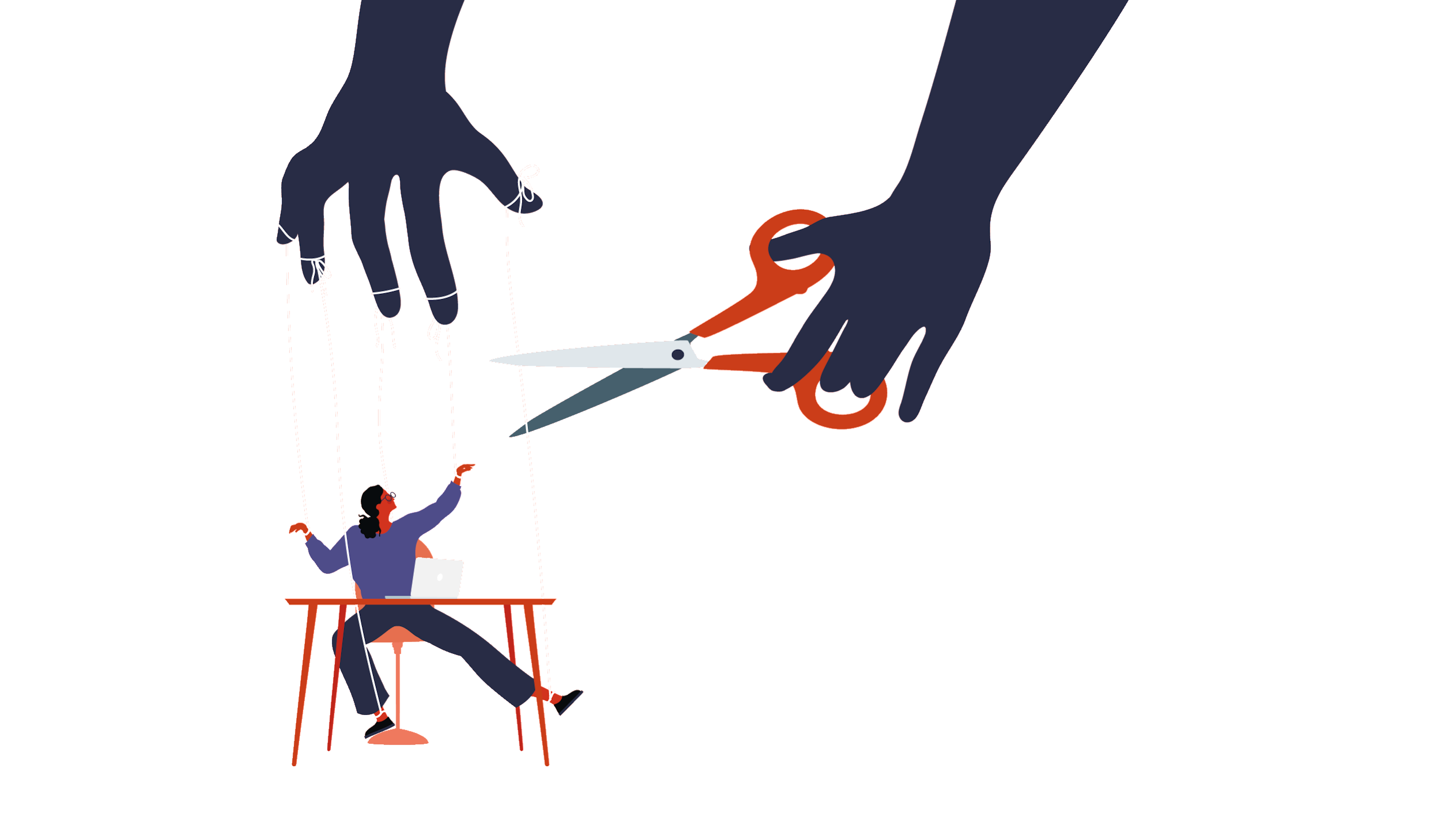 2. nodaļa
Efektīva saziņa digitālajā vidē
Trūkst skaidrības par norādījumiem un mērķiem: informācijas un pamatnostādņu skaidrība digitālajā vidē ir ārkārtīgi svarīga. Tas dos iespēju komandai pienācīgi sekot līdzi un sasniegt ierosinātos mērķus.
Nav zināšanu par darbu, ko dara citi: mums nav šim nolūkam piemērotu instrumentu. Šī sajūta var būt arī sakarā ar fiziskās klātbūtnes trūkumu, pie kuras mēs tik ļoti esam pieraduši, un līdzāspastāvēšanu jaunā vidē, kurā klātbūtne ir virtuāla.
Atbildības un autonomijas trūkums: Autonoma laika pārvaldība un pašpietiekamība ir būtiska šodienas digitālajā darba vidē, kas, savukārt, ietekmē koordināciju ar pārējo komandu.
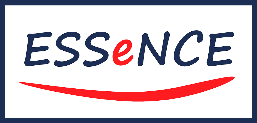 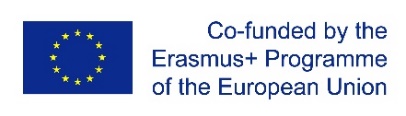 Ar Eiropas Savienības Erasmus + programmas atbalstu. Šis dokuments un tā saturs atspoguļo tikai autoru viedokli, un Komisiju nevar saukt pie atbildības par jebkādu tajā ietvertās informācijas izmantošanu.
2. nodaļa
Efektīva saziņa digitālajā vidē
Pārpratumi multikulturālās grupās: Viens no faktoriem, kas jāņem vērā, ir vēstījums daudzkultūru digitālajā vidē, kurā ne visiem ir vienādi skaidrojoši kodi vai komunikatīva uzvedība. Tāpēc ir jāstrādā pie efektīva digitālā vēstījuma, kas ir pārliecinošs un pielāgots videi un videi.
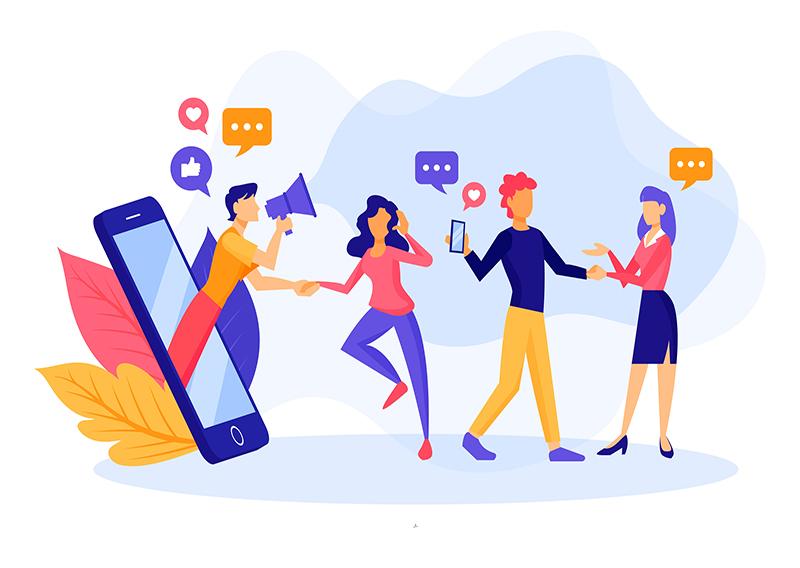 Atgriezeniskās saites trūkums: Atgriezeniskā saite digitālajā darba vidē veicina komunikāciju plūdumu un sinerģiju, šajā vidē ir svarīgi uzturēt informācijas apmaiņu, kas mūs vienmēr aktualizē un kurā ir zināms, ka mūsu informācija tiek saņemta, lasīta un izprasta.
Vispārinātas digitālās valodas trūkums: digitālā valoda ir pavisam nesen, salīdzinot ar tradicionālās valodas vēsturi, kuru mēs visi zinām un esam apguvuši. Attiecībā uz šo jauno digitālo valodu joprojām nav noteikts kopējs oficiāls pamats tam, ka mēs visi varam sekot un interpretēt saskaņā ar kopēju standartu, kas var izraisīt dažādas interpretācijas.
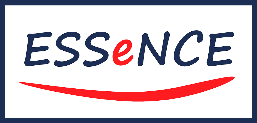 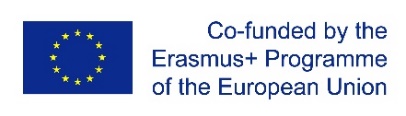 Ar Eiropas Savienības Erasmus + programmas atbalstu. Šis dokuments un tā saturs atspoguļo tikai autoru viedokli, un Komisiju nevar saukt pie atbildības par jebkādu tajā ietvertās informācijas izmantošanu.
2. nodaļa
Efektīva saziņa digitālajā vidē
Jūsu komunikācijas prasmju attīstīšana digitālajā vidē. Praktiska pamācība.
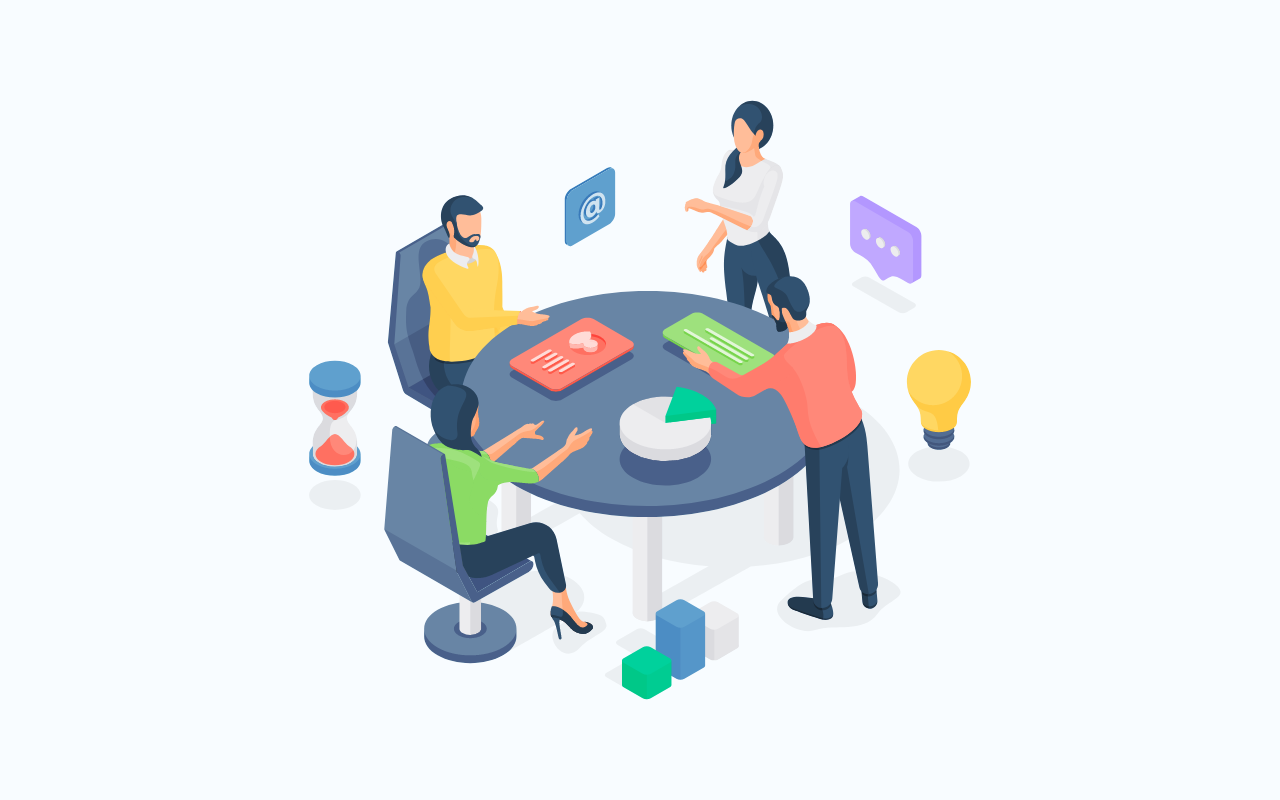 Kā esam novērojuši iepriekš, virtuālās darba grupas ir pakļautas vairākām grūtībām, kas bieži vien palēnina darbu un kavē pienācīgu progresu. Lai šīs neērtības neietekmētu darba grupu, tās projektus un mērķus, ir svarīgi izstrādāt stratēģijas, lai zinātu, kā tās pārvarēt.

Uzstājīga saziņa digitālajā darbavietā ir ļoti svarīga profesionālo mērķu sasniegšanai gan individuāli, gan komandas ietvaros, kā arī visās uzņēmējdarbības komunikācijas jomās, sākot no vadības līdz saziņai starp darbiniekiem vai ar klientiem.
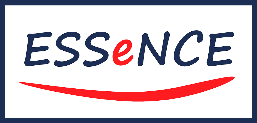 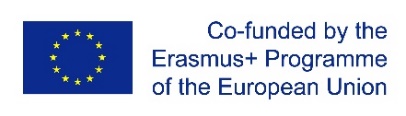 Ar Eiropas Savienības Erasmus + programmas atbalstu. Šis dokuments un tā saturs atspoguļo tikai autoru viedokli, un Komisiju nevar saukt pie atbildības par jebkādu tajā ietvertās informācijas izmantošanu.
3. nodaļa
Efektīva saziņa digitālajā vidē
Uzstājīga komunikācija ir efektīva komunikācija, kas caur saskaņotību, cieņu pret sevi un citiem, sapratni, aktīvu noklausīšanos, godīgumu un skaidrību iegūst vēstījumu visiedarbīgākajā un praktiskākajā veidā. Šis prasmes veids, kas ir neaizstājams darba vidē, ietekmē gan profesionālo sniegumu, gan indivīda personisko labklājību.
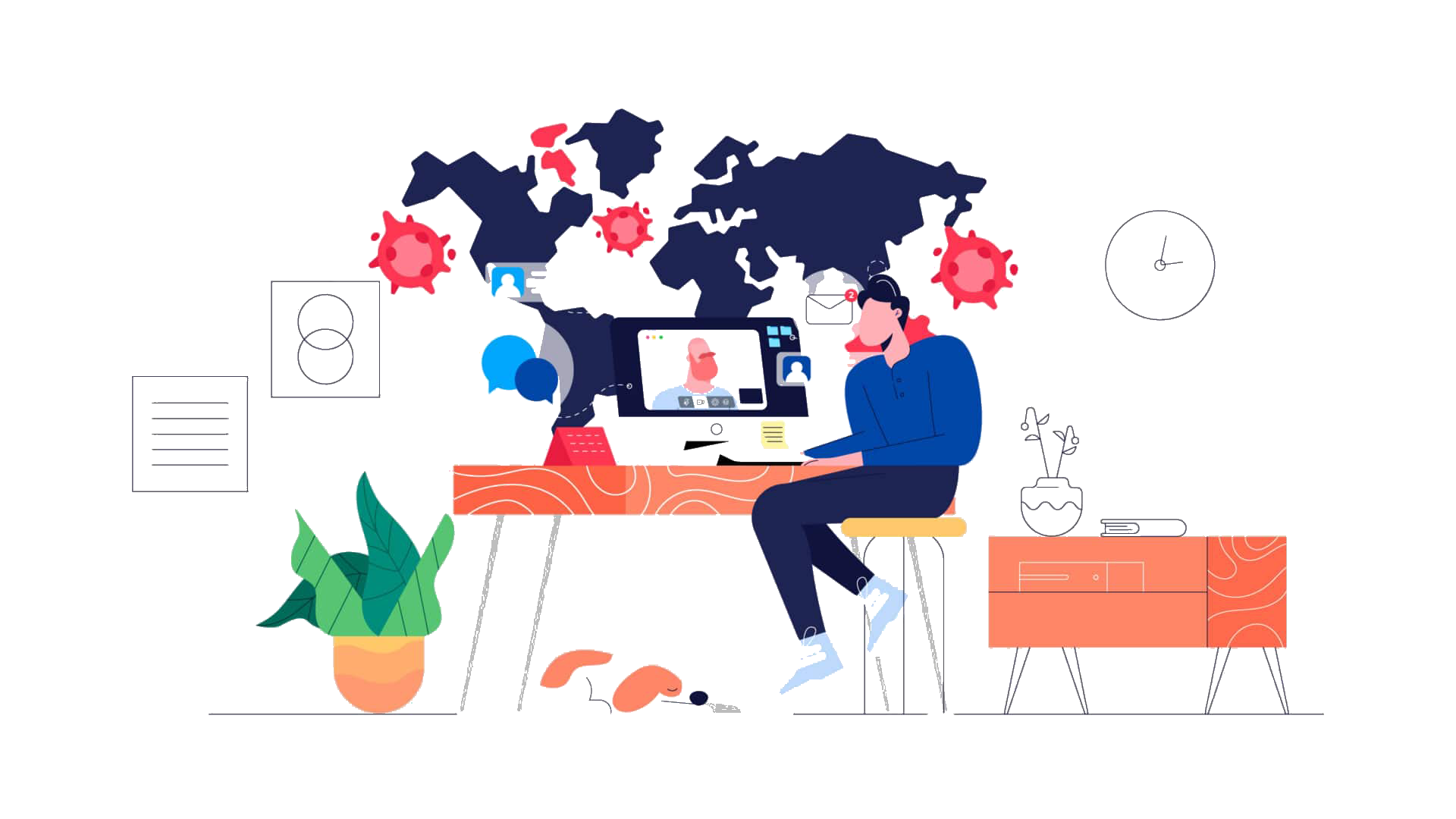 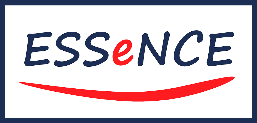 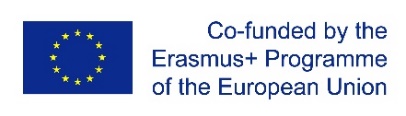 Ar Eiropas Savienības Erasmus + programmas atbalstu. Šis dokuments un tā saturs atspoguļo tikai autoru viedokli, un Komisiju nevar saukt pie atbildības par jebkādu tajā ietvertās informācijas izmantošanu.
• Apzināto šķēršļu novēršana, lai uzlabotu saziņu.
• Aktīva uzklausīšana un līdzdalības veicināšana abpusējā veidā.
3. nodaļa
Efektīva saziņa digitālajā vidē
• Individuālas un grupu stratēģijas izveidošana, lai novērstu konstatētās komunikācijas problēmas.
• Šķēršļu, kas kavē saziņu gan individuāli, gan darba grupā, identificēšana
Aplūkosim pamatdarbības pārliecinātai saziņai:
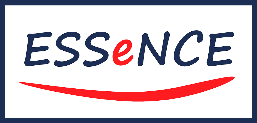 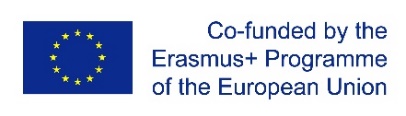 Ar Eiropas Savienības Erasmus + programmas atbalstu. Šis dokuments un tā saturs atspoguļo tikai autoru viedokli, un Komisiju nevar saukt pie atbildības par jebkādu tajā ietvertās informācijas izmantošanu.
3. nodaļa
Efektīva saziņa digitālajā vidē
Zinot pārliecinātas saziņas pamatus, tagad aplūkosim dažus padomus mūsu komunikācijas prasmju uzlabošanai praktiskajā rokasgrāmatā »Komunikācijas uzlabošana digitālajā vidē»:

- No vadības perspektīvas:
• Padarīt cilvēkam piemērotu virtuālo vidi.
• Atvērt uzticamus saziņas kanālus virtuālajā vidē un iemācīt savai komandai izmantot šos kanālus savām vajadzībām.
• Stiprināt motivāciju un uzticību darba komandā.
• Aktivizēt sinerģiju starp komandas biedriem.
• Stiprināt autonomiju un palielināt pilnvaras komandā.
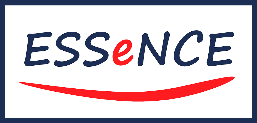 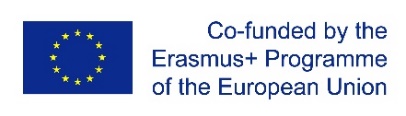 Ar Eiropas Savienības Erasmus + programmas atbalstu. Šis dokuments un tā saturs atspoguļo tikai autoru viedokli, un Komisiju nevar saukt pie atbildības par jebkādu tajā ietvertās informācijas izmantošanu.
3. nodaļa
Efektīva saziņa digitālajā vidē
• Apmācīt virtuālo komandu, lai visi zinātu savus pienākumus un atbildību, ļaujot uzlabot sava darba kvalitāti.
• Izmantot uzticamus un atbilstošus rīkus savai darba videi un komandai. Tas palīdzēs saglabāt lielāku kopības sajūtu un veikt arvien efektīvākus procesus.
• Veikt atgriezenisko saiti, lai papildinātu un bagātinātu ikvienu darbu.
• Izveidot un iepriekš noteikt sanāksmju grafikus un to ilgumu, lai darba grupā nebūtu komunikācijas  traucējumu un ikviens būtu gatavs un pieejams šim nolūkam.
• Izveidot skaidrus darba apstākļus un modifikācijas, kas paredzētas tikai Jūsu virtuālajai komandai.
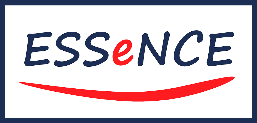 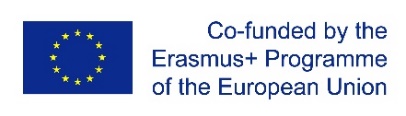 Ar Eiropas Savienības Erasmus + programmas atbalstu. Šis dokuments un tā saturs atspoguļo tikai autoru viedokli, un Komisiju nevar saukt pie atbildības par jebkādu tajā ietvertās informācijas izmantošanu.
3. nodaļa
Efektīva saziņa digitālajā vidē
• Veicināt darbu virtuālos pasākumos un sanāksmēs.
• Organizēt aktivitātes, kas balstās uz kopējām interesēm, lai palielinātu motivāciju un saziņu komandas ietvaros.
• Paturēt prātā uzmanības diapazonu. Uzmanības apjoms komunikācijā ir ierobežots, it īpaši digitālajā vidē. Tāpēc šajā vidē ir svarīgi būt lakoniskam.
• Virtuālajām sanāksmēm, tāpat kā fiziskām sanāksmēm, ir jābūt ātrām, efektīvām, kodolīgām un operatīvām.
• Ja esat sanāksmes vadītājs, Jums ir jāpārliecinās, ka esat labs mediators, un jādod iespēja izteikties visiem komandas locekļiem, lai neviens nejustos izslēgts.
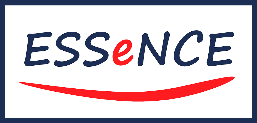 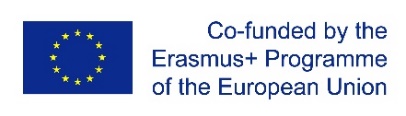 Ar Eiropas Savienības Erasmus + programmas atbalstu. Šis dokuments un tā saturs atspoguļo tikai autoru viedokli, un Komisiju nevar saukt pie atbildības par jebkādu tajā ietvertās informācijas izmantošanu.
• Apskaitiet visefektīvākos un piemērotākos digitālos līdzekļus saziņai darba vidē.
3. nodaļa
Efektīva saziņa digitālajā vidē
Būt ziņkārīgam, noskaidrot un apmācīt sevi tajos rīkos, kurus neprot izmantot.
- No darbinieka/darba grupas perspektīvas:
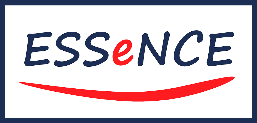 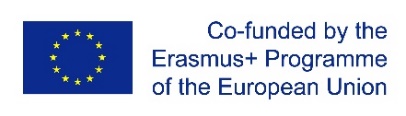 Ar Eiropas Savienības Erasmus + programmas atbalstu. Šis dokuments un tā saturs atspoguļo tikai autoru viedokli, un Komisiju nevar saukt pie atbildības par jebkādu tajā ietvertās informācijas izmantošanu.
• Katram gadījumam izvēlēties pareizo kanālu! Tādējādi tiks uzlabota digitālā mijiedarbība.
3. nodaļa
Efektīva saziņa digitālajā vidē
Dažkārt ir ieteicams izmantot kanālu kā, piemēram, tērzētavu, tūlītēju ziņojumu saņemšanai; e-pastu oficiālākai saziņai; dažreiz labāka izvēle ir izmantot tiešsaistes video atbalstu detalizētākai sarunai, kad redzamajā attēlā ir iespējams novērot sejas izteiksmes un ķermeņa valodu.
Izvairīties izmantot e-pastu vai tērzētavu konfliktsituācijās un izvēlēties tādus līdzekļus kā tālruņa vai videokonferences, kas norāda uz tuvību. Censties nekopēt cilvēkus bez vajadzības vai izmantot lielos burtus, ja vien tas nav pozitīvs vēstījums.
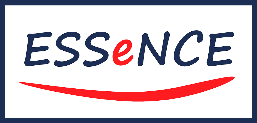 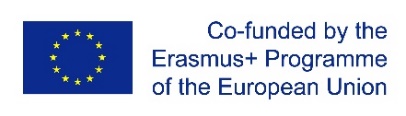 Ar Eiropas Savienības Erasmus + programmas atbalstu. Šis dokuments un tā saturs atspoguļo tikai autoru viedokli, un Komisiju nevar saukt pie atbildības par jebkādu tajā ietvertās informācijas izmantošanu.
• “Labākie runātāji gandrīz vienmēr ir labākie klausītāji”. Tāpēc ir ļoti svarīgi aktīvi klausīties, ja vēlamies sniegt vēstījumu.
• Veidot savu vēstījumu skaidri un kodolīgi, neuztvert to kā pašsaprotamu.
3. nodaļa
Efektīva saziņa digitālajā vidē
Izvairieties no neviennozīmīgiem izteicieniem un iejūtieties uztvērēja ādā, pielāgojoties Jūsu izmantotajam saziņas kanālam!
Ja ziņa nav saprotama, tad atbildībai jāgulstas uz sūtītāju, nevis uz uztvērēju.
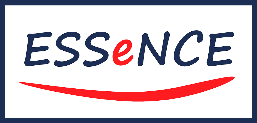 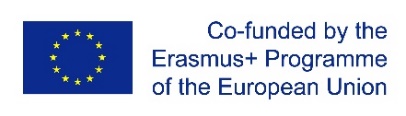 Ar Eiropas Savienības Erasmus + programmas atbalstu. Šis dokuments un tā saturs atspoguļo tikai autoru viedokli, un Komisiju nevar saukt pie atbildības par jebkādu tajā ietvertās informācijas izmantošanu.
3. nodaļa
Efektīva saziņa digitālajā vidē
• Vienmēr interpretējiet ziņojumus/informāciju no profesionālā viedokļa!
• Pievērsiet uzmanību savai tiešsaistes reputācijai, tas ir, Jūsu uzvedībai sociālajos tīklos un tiešsaistes platformās!
• Vienmēr sniedziet atgriezenisko saiti un esiet atvērts tās saņemšanai! Tas palīdzēs nodrošināt raitu, efektīvu un drošu darbu komandas starpā, kurā mēs visi strādājam atbilstoši savām stiprajām un vājajām pusēm.
• Multikulturālā darba vidē atcerieties, ka ne visiem ir vienu ziņojumu var uztvert vienādi. Vēstiet savu ziņojumu profesionālā manierē un pielāgojiet to videi un mērķauditorijai!
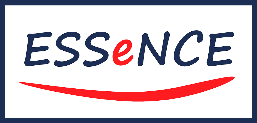 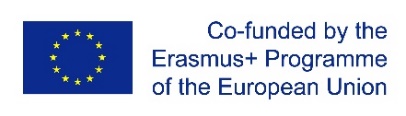 Ar Eiropas Savienības Erasmus + programmas atbalstu. Šis dokuments un tā saturs atspoguļo tikai autoru viedokli, un Komisiju nevar saukt pie atbildības par jebkādu tajā ietvertās informācijas izmantošanu.
3. nodaļa
Efektīva saziņa digitālajā vidē
• Pievienojieties darba vides uzņēmuma kultūrai! Sadarbojieties un novērtējiet savu komandu, lai veicinātu patīkamu darba vidi un veicinātu savstarpējo atbalstu!
• Lūdziet paskaidrot, kad kaut ko nesaprotat! Tas palīdzēs nodrošināt efektīvu saziņu ar Jūsu komandu un izveidot tādu pašu sinerģiju jūsu uzņēmuma kopienā.
• Iepazīstiet savus kolēģus! Attālinātā darbā vai Smartworking, ko nodrošina digitālā vide, ir svarīgi, lai darbinieki varētu viens otru iepazīt, justies integrēti un novērtēti.
• Satiekaties ar kolēģiem dzīvē! Varat noorganizēt kādu kopīgu aktivitāti vai tikšanos, kurā kopā varat pavadīt patīkamu laiku.
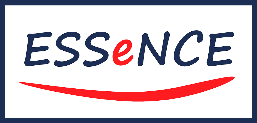 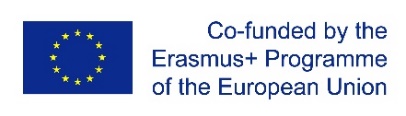 Ar Eiropas Savienības Erasmus + programmas atbalstu. Šis dokuments un tā saturs atspoguļo tikai autoru viedokli, un Komisiju nevar saukt pie atbildības par jebkādu tajā ietvertās informācijas izmantošanu.
3. nodaļa
Efektīva saziņa digitālajā vidē
Parūpējieties par valodas lietojumu rakstītās ziņās, kā arī par izrunu, balss toni un ķermeņa valodu video vai audio ziņās.
• Mēģiniet samazināt troksni saziņas laikā! Tas var būt vides troksnis videozvanā, pastāvīgi savienojuma pārtrūkumi, traucējumi, tehniskas problēmas u.c..
Videokonferencēs izmantojiet mikrofonu pareizi! Ja neiejauksities, izslēdziet mikrofonu, lai samazinātu troksni! Šādi, to ieslēdzot, tiks saprasts, ka vēlaties kaut ko teikt.
• Pievērsiet uzmanību tam, kā Jūs formulējat ziņojumu vai informāciju kā tādu, un pielāgojiet to atbilstošai videi!
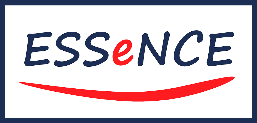 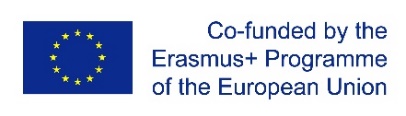 Ar Eiropas Savienības Erasmus + programmas atbalstu. Šis dokuments un tā saturs atspoguļo tikai autoru viedokli, un Komisiju nevar saukt pie atbildības par jebkādu tajā ietvertās informācijas izmantošanu.
3. nodaļa
Efektīva saziņa digitālajā vidē
Lai mūsu skatiens ir vērsts uz kameru labākai uztvērēju uzmanības piesaistīšanai.
Padomājiet par savu ķermeņa valodu! Kā jau minējām, galvenais ir nodot vēlamo vēstījumu. Ieteicams izvēlēties pārraidīt attēlu līdz viduklim, kurā var saskatīt runātāja seju un rokas.
Izvēlieties vietu vai fonu, kas nenovērš uztvērēju uzmanību un kas nodrošina profesionalitāti.
• Veicot šīs videokonferences, ir svarīgi apsvērt:
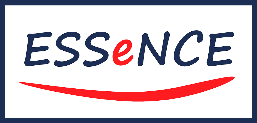 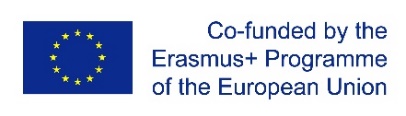 Ar Eiropas Savienības Erasmus + programmas atbalstu. Šis dokuments un tā saturs atspoguļo tikai autoru viedokli, un Komisiju nevar saukt pie atbildības par jebkādu tajā ietvertās informācijas izmantošanu.
3. nodaļa
Efektīva saziņa digitālajā vidē
Labs apgaismojums ir arī viena no  galvenajām panākumu atslēgām, lai nezaudētu uztvērēju uzmanību.
Parūpējieties par savu digitālo attēlu! Digitālā klātbūtne ir kļuvusi tikpat svarīga kā klātbūtne klātienē. Ir ieteicams, piemēram, ērti un profesionāli ģērbties video sarunu laikā. Uzskatiet, ka Jūsu tēls saskan ar Jūsu profesionālo sniegumu, Jūsu mērķiem un vēlamo iespaidu!
Digitālie rīki ir izstrādāti arī, lai palīdzētu šiem mērķiem. Ikdienā piestrādājiet pie savām komunikācijas prasmēm, un Jūs redzēsit, kā uzlabojas komandas darbs, koordinācija un sapratne ar apkārtējiem cilvēkiem.
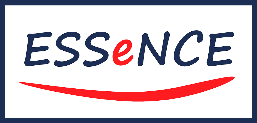 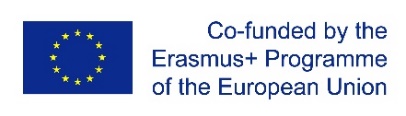 Ar Eiropas Savienības Erasmus + programmas atbalstu. Šis dokuments un tā saturs atspoguļo tikai autoru viedokli, un Komisiju nevar saukt pie atbildības par jebkādu tajā ietvertās informācijas izmantošanu.
Paldies!
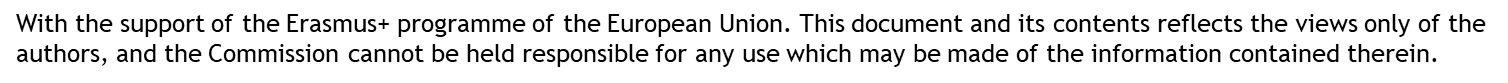 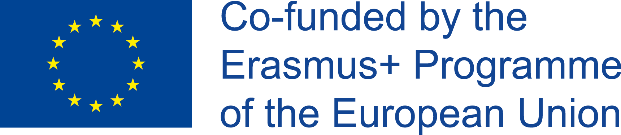 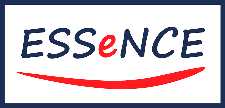